Impact, Effect & Outcome on Frontline Workers
NYC Health + Hospitals Continuing Professional Education is recognized by the New York State Education Department’s State Board for Social Work as an approved provider of continuing education for licensed social workers and accredited by The Medical Society of the State of New York (MSSNY) to provide continuing medical education for physicians. NYC Health + Hospitals designate this Live Webinar training for a maximum of 1 contact hour for social workers and 1 AMA PRA Category 1 Credit(s)™.
Grounding Exercise
Box Breathing 4x4
Sit down in a comfortable place
Inhale for 4 seconds through your nose
Hold your breath for 4 seconds
Exhale through your mouth for 4 seconds
Hold your breath for 4 seconds
Repeat for 4 times as a set or as many sets as possible

Can be done with limited breathing capacity, for a shorter duration
2
The planners and faculty participants do not have any financial arrangements or affiliations with any commercial entities whose products, research or services may be discussed in these materials.
[Speaker Notes: Before we get into the content, we are going to take a moment to ground ourselves in the present moment.
If you participated in module 1 or 2, this will be familiar to you.

Grounding techniques can have a calming effect. Most of our stress and anxiety results from a disconnection from our bodies. The more rooted we are  in your body, the less stress and anxiety we can experience.

So I am going to walk you through it once and we will do it together once…..
(EXERCISE)

This should be repeated four times. It is important to note, that you can do this in various repetitions. 
This exercise can also be done anywhere. At your desk, on the subway, etc.]
Overview of Today’s Session
Today’s presentation is the third in a series of 5
1-hour presentation including a panel and Q&As
Today will cover:
Responses to COVID-19
Stigma, Obstacles and Asking for Help 
Coping
When Stress Reactions Are Concerning
3
Learning Objectives
Develop a basic understanding of stress and the stress continuum 
Recognize common trauma reactions
Identify when coping is healthy versus unhealthy
Recognize when to seek additional help and support
4
Responses to COVID-19
5
Five Things You Should Know About Stress
Stress affects everyone
Not all stress is bad
Long-term stress can harm your health
There are ways to manage stress
If you are overwhelmed, you can ask for help
6
National Institute for Mental Health (NIMH)
[Speaker Notes: Stress can affect your health. It is important to pay attention to how you deal with minor and major stress events (Such as COVID-19)  so that you know when to seek help. So here are 5 things you should know about Stress.

Stress affects everyone – It doesn’t discriminate.  
Some people may cope with stress more effectively or recover from stressful events more quickly than others. There are different types of stress—all of which carry physical and mental health risks. A stressor may be a one time or short term occurrence, or it can be an occurrence that keeps happening over a long period of time. 

COVID -19 is Traumatic Stress People who experience traumatic stress often experience temporary symptoms of mental illness, but most recover naturally soon after. 

Not all stress is bad   - Stress can motivate people to prepare or perform. It can trigger many split-second changes in the body to help defend against danger or to avoid it. This “fight-or-flight” response is a typical reaction meant to protect a person from harm. 

Long-term stress can harm your health

Health problems can occur if the stress response goes on for too long or becomes chronic, such as when the source of stress is constant, or if the response continues after the danger has subsided. With chronic stress, those same life-saving responses in your body can suppress immune, digestive, sleep, and reproductive systems, which may cause them to stop working normally. 

Different people may feel stress in different ways. For example, some people experience mainly digestive symptoms, while others may have headaches, sleeplessness, sadness, anger or irritability. People under chronic stress are prone to more frequent and severe viral infections, such as the flu or common cold. 

Routine stress may be the hardest type of stress to notice at first. Because the source of stress tends to be more constant than in cases of acute or traumatic stress, the body gets no clear signal to return to normal functioning. Over time, continued strain on your body from routine stress may contribute to serious health problems, such as heart disease, high blood pressure, diabetes, and other illnesses, as well as mental disorders like depression or anxiety. 

There are ways to manage stress

- Recognize the Signs of your body’s response to stress, such as difficulty sleeping, increased alcohol and other substance use, being easily angered, feeling depressed, and having low energy.
- Talk to Your Doctor or Health Care Provider.  Get proper health care for existing or new health problems.
- Get Regular Exercise. Just 30 minutes per day of walking can help boost your mood and reduce stress.
- Try a Relaxing Activity. Explore stress coping programs, which may incorporate meditation, yoga, tai chi, or other gentle exercises. For some stress-related conditions, these approaches aroused in addition to other forms of treatment. Schedule regular times for these and other healthy and relaxing activities. 
-  Set Goals and Priorities. Decide what must get done and what can wait, and learn to say no tonew tasks if they are putting you into overload. Note what you have accomplished at the end of the day, not what you have been unable to do.
Stay Connected with people who can provide emotional and other support. To reduce stress, ask for help from friends, family, and community or religious organizations.

If you are overwhelmed, you can ask for help]
COVID-19-Related Stress
Evolving information
Supply and staff shortages
Risk of Infection
Workload
Volume
Physical stress 
Death toll
7
NYC Department of Health and Mental Hygiene (DOHMH)
[Speaker Notes: Evolving information: This is a new virus that had not been previously found in humans. Health care workers must adapt to changing updates to clinical guidance. 
Supply shortages: Increases in critically ill patients have led to shortages of essential medical supplies including personal protective equipment (PPE). 
Staff shortages: As health care workers get sick or take time off to care for sick family members, staffing is further strained.

Risk of infection: Health care workers are at an increased risk of infection. Workers may have to weigh health risks, including keeping their families safe, with potential of loss of income. 
Workload: Many are working extra or longer shifts, performing duties outside of their usual role and with a heavier workload. 
Patient volume: Stress related to potentially having to make difficult decisions regarding time and resources can feel overwhelming. 
Physical stress: Health care workers may be experiencing physical pain associated with longer shifts, wearing protective gear and changing routines and protocols. 
Death toll: Caring for critically ill patients and witnessing the rising death toll is difficult. Health care works may express feelings of anger, helplessness, or a loss of control.]
Stress Response Continuum
Chaplain & Medical Responsibility
Leader Responsibility
Individual Responsibility
8
[Speaker Notes: The Stress Continuum Model is a foundational part of the SFA model. It was developed as a way to assess the level of your own and other’s stress responses. It was first developed for by Navy/Marine Corps service members as a way to acknowledge that stress reactions occur on a continuum, and that early awareness and response could bring a person back into a less severe zone before they had the need for more formal intervention.  The crux of the stress continuum model is that stress responses lie along a spectrum of severity.  Everyone will react when faced with severe enough or extended enough stress, and many factors can affect how they respond and how they recover. A person’s reactions can range relatively rapidly from Green to Yellow to Orange to Red zone, and back again.  (Not linear)

Ready (GREEN) - Adaptive coping, Cognitive functioning, Well-being
Features: in control, Calm and Steady, Getting the job done, Playing, Sense of humor, sleeping enough

Reacting (YELLOW) - Mild or transient distress or loss of function
Feature: Anxious, irritable, angry, worry, Poor sleep or mental focus, Social isolation

Injured (ORANGE) - More severe and persistent distress or loss of function
Types: Trauma, Fatigue, grief, moral injury
Features: Loss of control, Can’t sleep, Panic or rage, Apathy, Shame or guilt

IILL (RED) - Unhealed stress injury
Types: PTSD, Depression, Anxiety, Substance Abuse
Features: Symptoms Persist greater than 60 days after return from deployment]
“We feel the feelings of our clients. We experience their fears. We dream their dreams. Eventually, we lose a certain spark of optimism, humor and hope. We tire. We aren’t sick, but we aren’t ourselves.”
C. Figley, 1995
9
Trauma Reactions
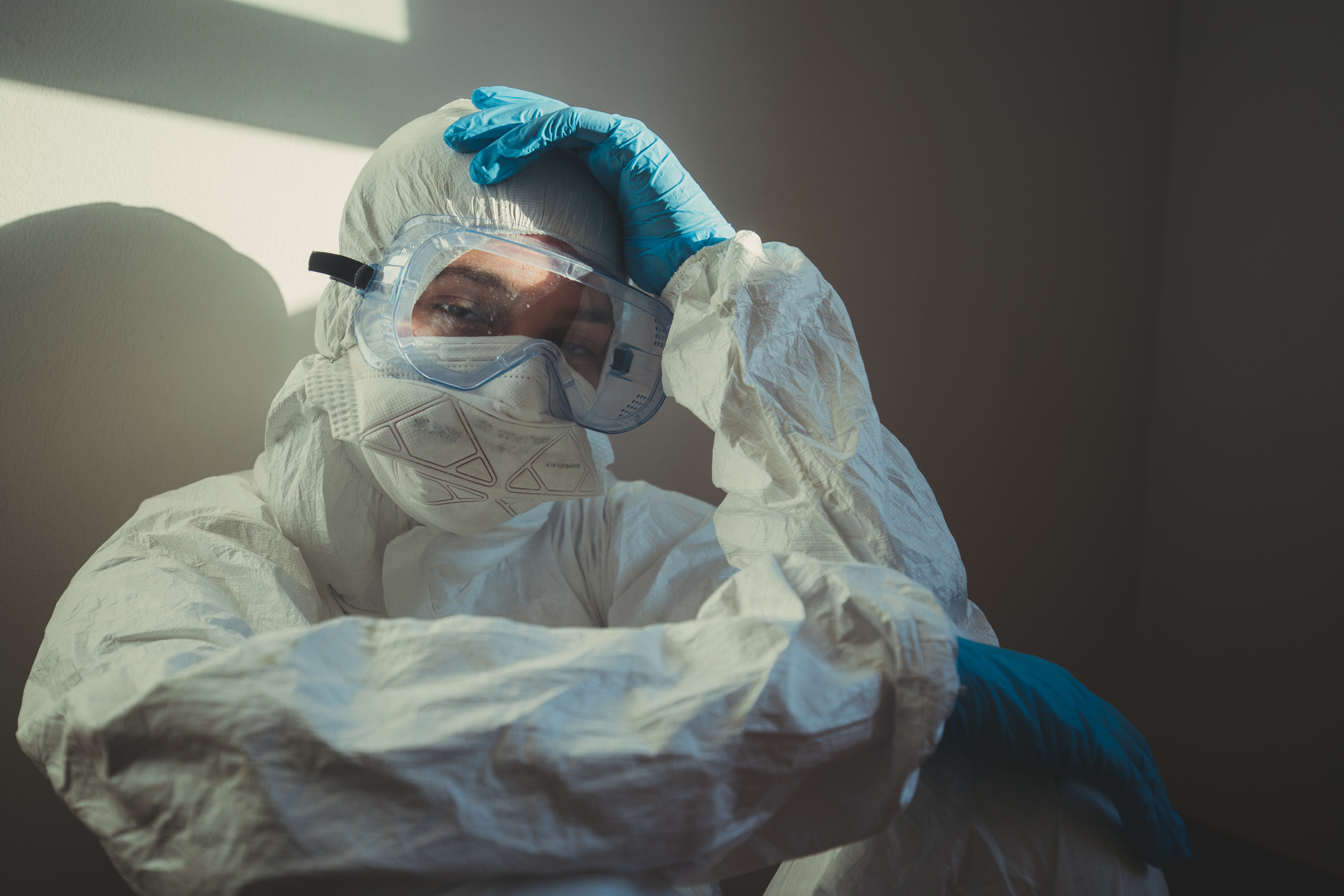 Secondary Traumatic Stress
Vicarious Trauma
Compassion Fatigue
Burn-out
10
Secondary Traumatic Stress Symptoms
Changes in arousal such as sleeping trouble
Fear
Disruptive and invasive thoughts of clients and their traumas
Avoiding anything in association with the secondary trauma
11
Stamm, 2010
[Speaker Notes: Secondary Traumatic Stress is stress resulting from one’s indirect exposure to a trauma or traumas and the related behaviors and feelings 
(Figley 1995)]
Vicarious Trauma
Definition: vicarious trauma is defined as the emotional residue of repeated exposure to hearing trauma stories, witnessing pain, or fear, terror, and trauma, leading to psychological overwhelm.
12
GoodTherapy, 2016
[Speaker Notes: Vicarious Trauma (VT) is similar to STS, but VT develops slowly and often results after contact with multiple clients (McCann & Pearlman, 1990; Stamm, 2010). Another differing factor between STS and VT is that STS is symptomatically based and does not necessarily involve a change in cognition.]
Compassion Fatigue
Definition: 
Emotional suffering from working with the suffering.
The emotional residue or strain of exposure to working with those suffering from the consequences of traumatic events.
Compassion fatigue can occur due to exposure on one case or can be due to a “cumulative” level of trauma
13
The American Institute of Stress
[Speaker Notes: Compassion Fatigue is a result of STS over time (Figley, 2007).
It is a set of symptoms, not a disease.
Very much like STS and VT, CF relates more specifically to one’s ability to be empathetic (Meadors, Lamson, Swanson, White, & Sira, 2009)]
Assessing Compassion Fatigue
14
[Speaker Notes: Reference

Highlight a few and provide a workplace example during the actual training  / case example would be helpful]
Burnout
Cumulative process marked by emotional exhaustion and withdrawal associated with increased workload, and institutional stress.
15
Source: The NYC Department of Health & Mental Hygiene
[Speaker Notes: Burnout: 
It is a psychological and physical reaction to being overworked and overstressed
Burnout causes exhaustion and makes us feel indifferent about our work
It is a process that happens over time]
Burnout
Physical	
Loss of energy, chronic fatigue
Frequent and prolonged colds
Sleep problems
Weight loss or gain
Worsening of pre-existing medical conditions
Injuries from high risk behavior
Headaches, migraines
Muscle pains (neck, back)
Emotional
Hopelessness
Helplessness
Irritability and anger
Frustration
Over/under reaction
16
Moral Injury and Three Common Reactions
17
[Speaker Notes: In traumatic or unusually stressful circumstances, people may perpetrate, fail to prevent, or witness events that contradict deeply held moral beliefs and expectations 
Moral injury is the distressing psychological, behavioral, social, and sometimes spiritual aftermath of exposure to such events 
A moral injury can occur when someone is put in a situation where they behave in a way or witness behaviors that go against their values and moral beliefs

Examples:

Guilt involves feeling distress and remorse regarding the morally injurious event (e.g., "I did something bad.").
Shame is when the belief about the event generalizes to the whole self (e.g., "I am bad because of what I did.")
Betrayal can occur when someone observes trusted peers or leaders act against values and can lead to anger and a reduced sense of confidence and trust]
Spiritual Injury
Moral injury that is more religious or spiritual in nature has been termed spiritual injury
This can cause one to question their relationship with God or a Higher Power
It can lead one to question previously held beliefs
It can cause distrust of a religion or Higher Power
18
[Speaker Notes: You never know how much you really believe anything until its truth of falsehood becomes a matter of life and death to you.  It is easy to say you believe a rope to be strong and sound as long as you are merely using it to cord a box.  But suppose you had to hang by that rope over a precipice.  Wouldn’t you then first discover how much you really trusted it?”

-C.S. Lewis]
Stigma, Obstacles, and Asking for Help
19
Asking for Help Is Hard
Stigma perceptions 
“I would be seen as weak.” “It will hurt my career.”
Organizational/other barriers
“It’s too difficult to get an appointment.” “I can’t take time off work.”
Self-sufficiency
“I should be able to take care of problems on my own.”
Negative perceptions of care
“I felt judged or misunderstood.” “I didn’t like the treatment option offered.”

Self-sufficiency and negative perceptions of care are turning out to be stronger predictors of not seeking treatment than traditional stigma and barriers.
20
(Kim P, 2010; Hoge CW, 2014; Adler, et. al. 2014)
[Speaker Notes: For many people “asking for help” is not as easy as it sounds.  Yet, not asking for help, or asking too late, can turn a manageable situation into something more serious.]
What Is Stigma?
Stigma is when someone views you in a negative way because you have a distinguishing characteristic or personal trait that's thought to be, or actually is, a disadvantage (a negative stereotype). 

Stigma can lead to a reluctance to seek help or treatment.
21
Mayo Clinic
[Speaker Notes: Unfortunately, negative attitudes and beliefs toward people who have a mental health condition are common.

Stigma can lead to discrimination. Discrimination may be obvious and direct, such as someone making a negative remark about your mental illness or your treatment. Or it may be unintentional or subtle, such as someone avoiding you because the person assumes you could be unstable, violent or dangerous due to your mental illness. You may even judge yourself.]
Combating Stigma About Getting Help
Discussing mental health issues can be stigmatizing for various reasons such as 
Culture
Embarrassment
Fear
Time
Cost
22
[Speaker Notes: We need to normalize this!

According to the U.S. Department of Health and Human Services, 1 in 5 American adults has experienced a mental health issue
1 in 25 Americans live with a serious mental illness, such as schizophrenia, bipolar disorder, or major depression]
Coping
23
[Speaker Notes: Coping refers to efforts to manage stress, by minimizing, tolerating, or mastering stressors
Behaviors, thoughts, and emotions used to return to a state of safety and normalcy
Coping mechanism/skills - tools we can use to carry ourselves through (can be positive or negative)]
Common Healthy Coping Behaviors
Creativity (journaling, crafting, drawing, etc.)
Exercise/physical activity
Social connections
Meditation or relaxation techniques
Faith/spirituality
24
[Speaker Notes: Healthy coping strategies generally involve confronting problems directly, making reasonably realistic appraisals of problems, recognizing and changing unhealthy emotional reactions, and trying to prevent adverse effects on the body. 

Constructive coping skills give a productive/heathy outlet for stressors
All constructive coping skills still require you to go back and address the stressful situation

List some: What are some that you don’t see up here?]
Common Unhealthy Coping Behaviors
Substance abuse/alcohol abuse
Anger/aggressive behavior/yelling
Self-harm
Binge eating 
Isolation
Avoidance
Procrastination
Promiscuous sex/sex addiction
Compulsive lying
25
[Speaker Notes: An unhealthy coping behavior is anything that we utilize to soothe uncomfortable emotional states. We also have adaptive coping behaviors that serve the same purpose, but the maladaptive behaviors are overwhelmingly compelling for some of us.

We engage in these behaviors on a transient basis.  At times these behaviors can be normative responses and temporary behavior.  

It is very common for a person to develop more than one unhelathy (maladaptive coping) behavior or mechanism. Another thing that often happens is we will overcome one maladaptive coping behavior only to replace it with a different one. For example, someone who had an eating disorder may develop a substance abuse problem.]
Coping Skills, Strategies, and Techniques
Regular physical activity, yoga, or stretching
Spending time with family and close friends
Creative activities to adapt to stressors
Taking a walk
Listening to guided relaxation or music
Doing some deep breathing
Looking at photos of family or nature
26
How Do I Make It Through the Day?
Pace work. Take breaks, including mini-breaks where possible. 
Do not overwork or ignore personal needs. 
Stay connected. Do self-check-ins. 
Speak up. Sharing work concerns can enhance safety for everyone and encourages others to do the same. Remember that your voice matters.
Honor and connect to a sense of purpose and service.
27
[Speaker Notes: Pace work. Take breaks.  Give yourself a rest from tending to others.  Whenever possible, make time to focus on something other than work, even for just a couple of minutes, to provide a helpful distraction. 
Taking a walk, listening to music, reading a book, or talking to a friend.  
Do not overwork or ignore personal needs. 
Be sure to eat, drink, and sleep regularly. Becoming biologically deprived puts you at risk and may also compromise your ability to care for patients. 
Stay connected
Giving and receiving support from family, friends, and colleagues is essential in a crisis and helps reduce feelings of isolation.
Do self–check-ins. Monitor yourself for signs of increased stress. Talk to your battle buddy, another peer, family member, friend, or supervisor if needed.
Speak up. Sharing work concerns can enhance safety for everyone and encourages others to do the same. Remember that your voice matters.
Honor and connect to a sense of purpose and service.  service. Remind yourself (and others) of the important work you are doing. Recognize colleagues for their service whenever possible; even small acts will be helpful.]
When Stress Reactions Become Concerning
28
How Can the COVID-19 Pandemic Affect Substance Use?
Isolation, social distancing
Loss of income or stress at work
Barriers to resources and material needs
New Yorkers are experiencing:
Increased anxiety
Increased probable depression
Above average financial stress

Result: potential increase in chaotic substance use and coping with substances
29
DOHMH
[Speaker Notes: The COVID 19 Pandemic and Substance Use

Coronavirus disease 2019 (COVID-19) pandemic has shifted:
Substance use routines and settings
The way substance use-related support and resources are provided]
Signs and Symptoms of Substance Abuse
Increased use
Cycles of being unusually talkative or cheerful
Increased irritability, agitation and anger
Unusual calmness or looking “spaced out”
Apathy or depression
Paranoia, delusions, hallucinations
Lowered threshold for violence
30
NIDA, Stress and Substance Use
[Speaker Notes: Substance Abuse

Stress may affect health by producing changes in behavior and there is evidence that under high levels of stress, health-enhancing behavior declines and health-threatening behavior such as consumption of nicotine, alcohol, and other drugs may increases so people are more likely to engage in behaviors that increase the risk of illness and injury

(Milgrom & Burrow, 2001).]
Mindful Drinking
Stressful events like the current COVID-19 pandemic may change the way people consume alcohol.  
If possible, practice mindful drinking:
Take note of how much and how often you drink alcohol.
Space drinks over time and alternate with food and water.
Avoid mixing drugs (such as sleeping or pain pills) and alcohol – it can lead to overdose.
31
DOHMH
Generalized Anxiety Disorder
When Worry Gets Out of Control!
People with generalized anxiety disorder (GAD) feel extremely worried or feel nervous about these and other things—even when there is little or no reason to worry about them. 

People with GAD find it difficult to control their anxiety and stay focused on daily tasks.
32
National Institute of Mental Health (NIMH)
[Speaker Notes: It's normal to feel anxious from time to time, especially if your life is stressful. However, excessive, ongoing anxiety and worry that are difficult to control and interfere with day-to-day activities may be a sign of generalized anxiety disorder.]
Post Traumatic Stress Disorder (PTSD)
Is a mental health problem that some people develop after experiencing or witnessing a life-threatening event, like combat, a natural disaster, a car accident, or sexual assault.
33
www.ptsd.va.gov
[Speaker Notes: It is natural to feel afraid during and after a traumatic situation. 

It's normal to have upsetting memories, feel on edge, or have trouble sleeping after a traumatic event. Nearly everyone will experience a range of reactions after trauma.  At first, it may be hard to do normal daily activities, like go to work, go to school, or spend time with people you care about. But most people start to feel better after a few weeks or months and recover from their symptoms naturally.  

If it's been longer than a few months and you're still having symptoms, you may have PTSD. For some people, PTSD symptoms may start later on, or they may come and go over time.

People who have PTSD may feel stressed or frightened, even when they are not in danger.

When you have PTSD, the world feels unsafe. You may have upsetting memories, feel on edge, or have trouble sleeping. You may also try to avoid things that remind you of your trauma — even things you used to enjoy.]
Suicidal Thoughts During COVID-19
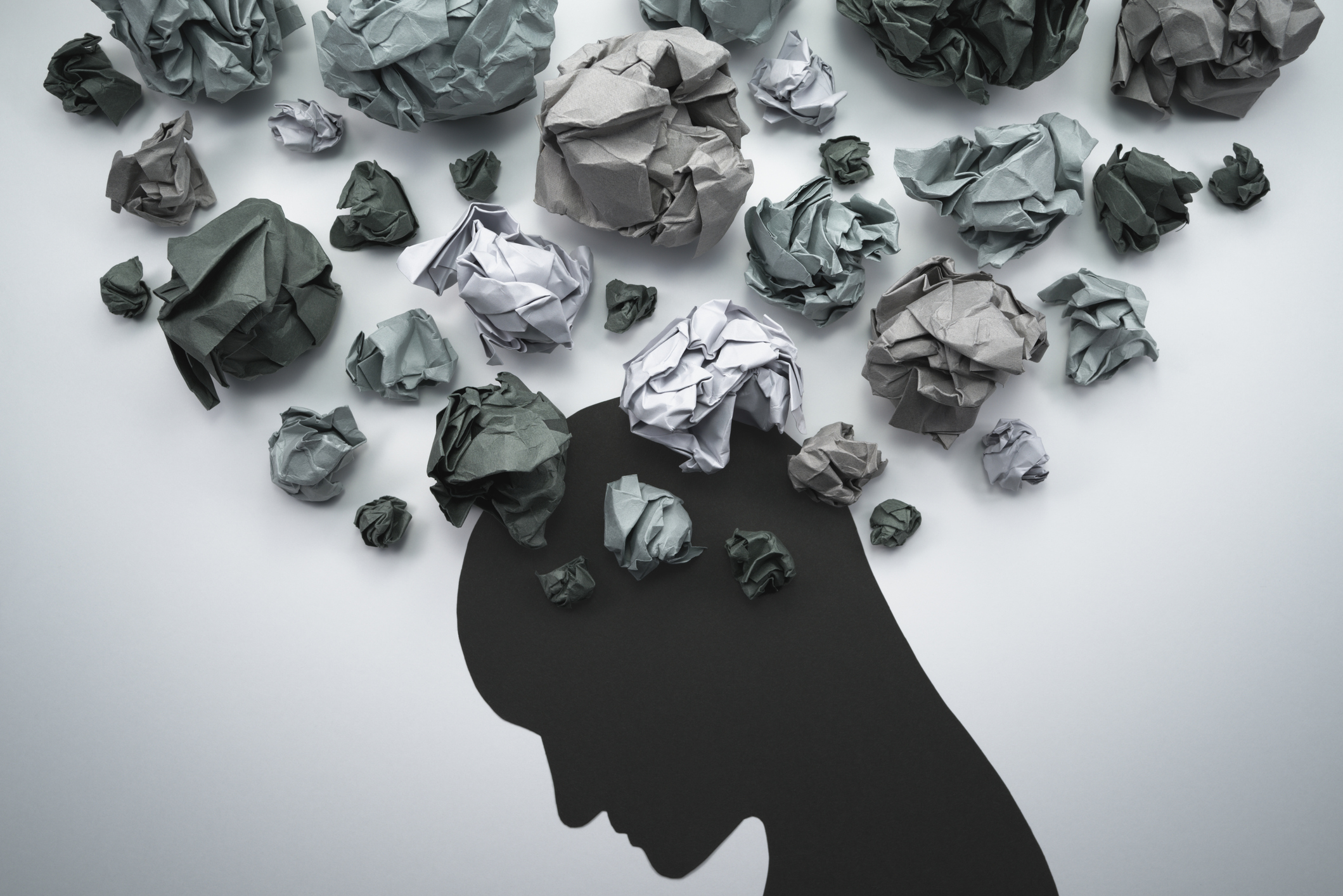 We are all under tremendous stress. It is important to note that during a crisis like this, suicidal thoughts can be normal
34
[Speaker Notes: During the next few slides we will go into what puts people more at risk for suicide, and when help should and could be sought..]
Identifying Colleagues Who May Be a Suicide Risk
Be alert to problems that increase suicide risk
You may notice problems facing your co-workers that may put them at risk for suicide. There are a large number of risk factors. Some of the most significant ones are: 
Prior suicide attempt(s) 
Alcohol and drug abuse 
Mood and anxiety disorders (e.g., depression, PTSD) 
Access to a means to kill oneself (i.e., lethal means)
35
Suicide Prevention Resource Center (Adapted from Rodgers, 2011 and SPRC, 2008)
[Speaker Notes: During this time, given all the stressors, having thoughts of suicide is possible. If someone expresses this, we can look for some things,

Suicide risk is usually greater among people with more than one risk factor. For individuals who are already at risk, a “triggering” event causing shame or despair may make them more likely to attempt suicide. These events may include relationship problems or breakups, problems at work, financial hardships, legal difficulties, and worsening health. Even though most people with risk factors will not attempt suicide, they should be evaluated by a professional. 

Pay attention to the way a person talks and behaves. This can help you recognize when someone may be thinking about suicide. 

Warning signs can include: 
Talking about death or suicide 
Showing feelings of hopelessness 
Saying they are a burden 
Avoiding friends and family 
Losing interest in activities 
Displaying extreme mood swings 
Giving away possessions 
Saying goodbye to family and friends]
When Speaking to Someone with Suicidal Thoughts
Ask how he or she is doing. 
Listen without judging. 
Mention changes you have noticed in your co-worker’s behavior and say that you are concerned about his or her emotional well-being. 
Suggest that he or she talk with someone in the EAP, the HR Department, or another mental health professional. Offer to help arrange an appointment and go with the person. 
Continue to stay in contact with the person and pay attention to how he or she is doing.
36
Suicide Prevention Resource Center
[Speaker Notes: Take action if you encounter someone who is at immediate risk. 

If a co-worker is: 
Talking about wanting to die or to kill oneself 
Looking for a way to kill oneself, such as searching online or obtaining a gun 
Talking about feeling hopeless or having no reason to live 

Take the following steps right away: 
If the danger for self-harm seems imminent, call 911. 
Stay with the person (or make sure the person is in a private, secure place with another caring person) until you can get further help. 
Contact the EAP or HR Department and they will help you decide what to do. Provide any background information that may be helpful. 
If you do not have an EAP or HR Department, contact the National Suicide Prevention Lifeline and follow their guidance. 
Continue to stay in contact with the person and pay attention to how he or she is doing.]
When Do You Seek Professional Help?
After a disaster, normal acute stress reactions:
Worsen
Last for an extended period of time
Interfere with daily functioning
After a disaster, signs and symptoms of trauma-caused mental illnesses appear (e.g., PTSD, depression, GAD, Substance Use)
After a disaster, pre-existing mental health or illness worsens
37
[Speaker Notes: We just spoke about how to help someone when they are at risk for suicide.  We spoke a lot today about what can happen when stress and trauma from a Pandemic like COVID -19 lingers and begins to impact ones life more long term.  So when should you seek help?]
Wrap
Today we have learned:
How to recognize when normal reactions to stress and trauma become more pronounced and when to seek help
The importance of combatting stigma, getting help, and finding resources
Tips for getting through each day

The next two presentations will dive into seeking help and resiliency:
Module 4: Seeking Help for Ourselves and Others (June 24)
Module 5: Resilience and Wellness Program Development (July 1)
38
[Speaker Notes: Remind audience about content of future sessions (deep dive)]
Thank You
[Speaker Notes: I just wanted to take a moment to thank you all.  This has been such a tough time for NY and I continue to be inspired by the work that I have been seeing happen all around my from workers on the frontline.]
Panel Discussion and Q&A
Please share your questions
Are there tools we did not mention that you find helpful with coping?
What additional resources would help?

Panelists
Eliot Goldman, PhD, Psychologist & City Research Scientist, Mental Health Innovation, NYC Department of Health + Mental Hygiene
David Shmerler, PhD, Director, Counseling Service Unit, Fire Department of New York
Olli Toukolehto, MD, Psychiatrist & Deputy Department Chief, Adult Behavioral Health, US Army
40